LOKOLAMApose des panneaux solairesVoyage 2020-2021 (suite)
La pose des panneaux solaires
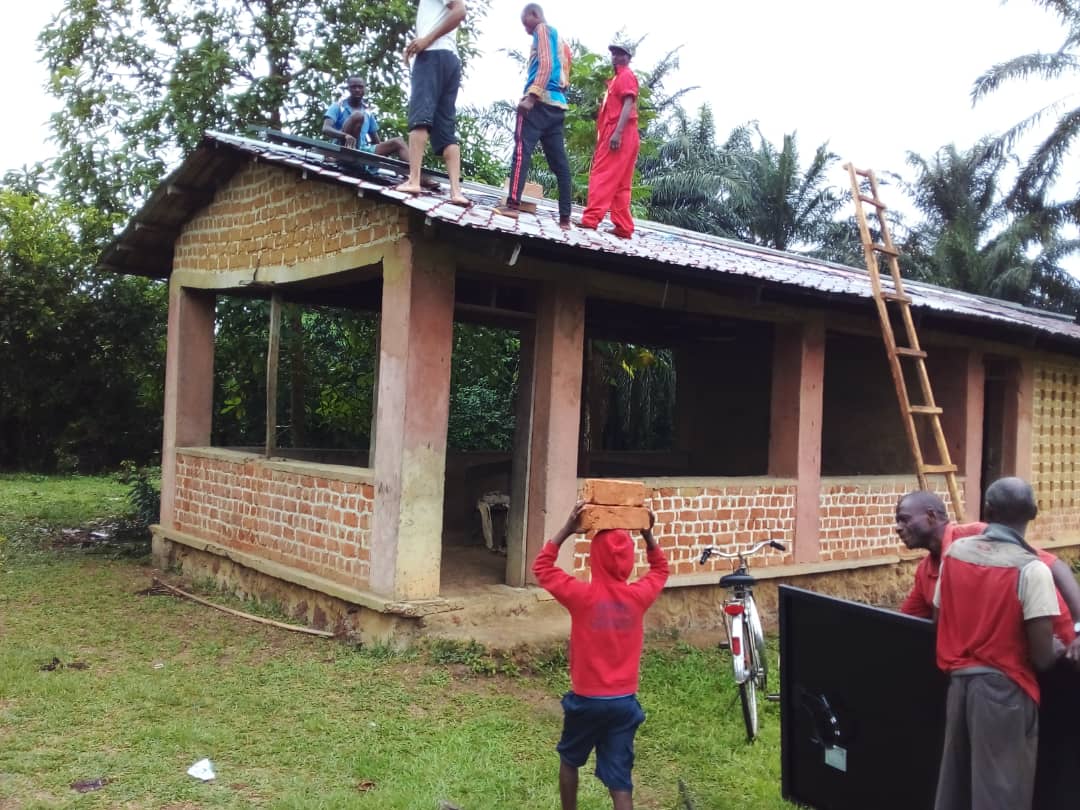 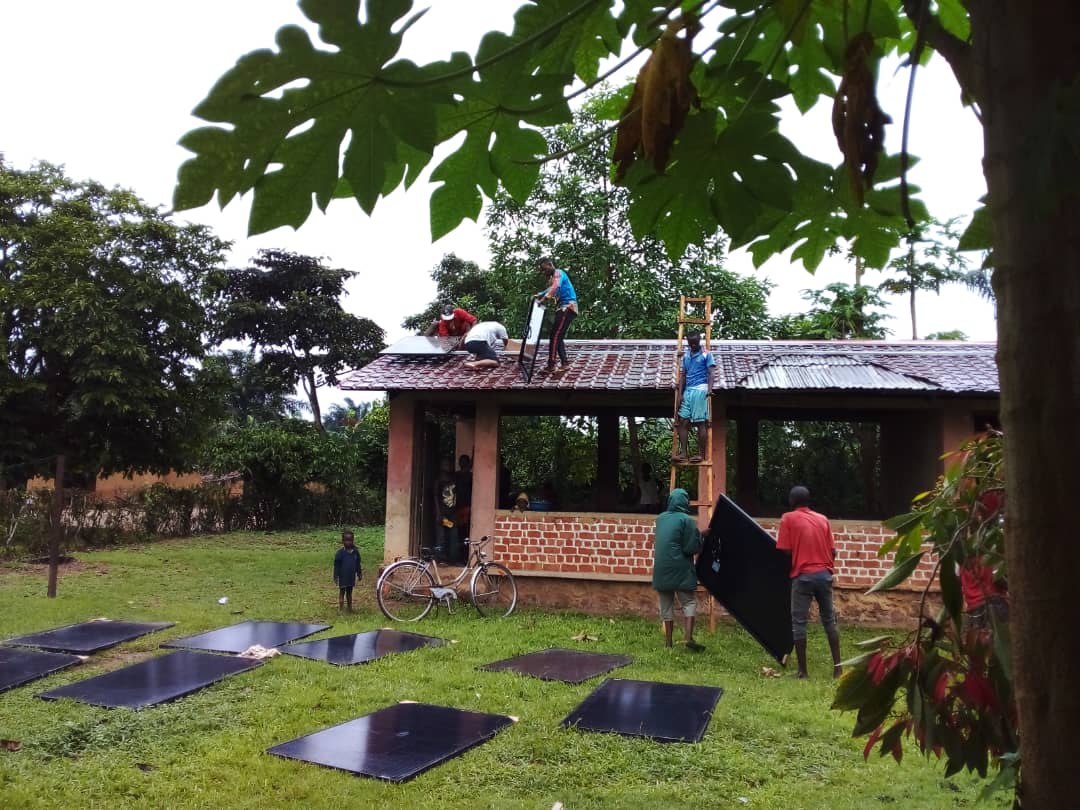 Placement des panneaux
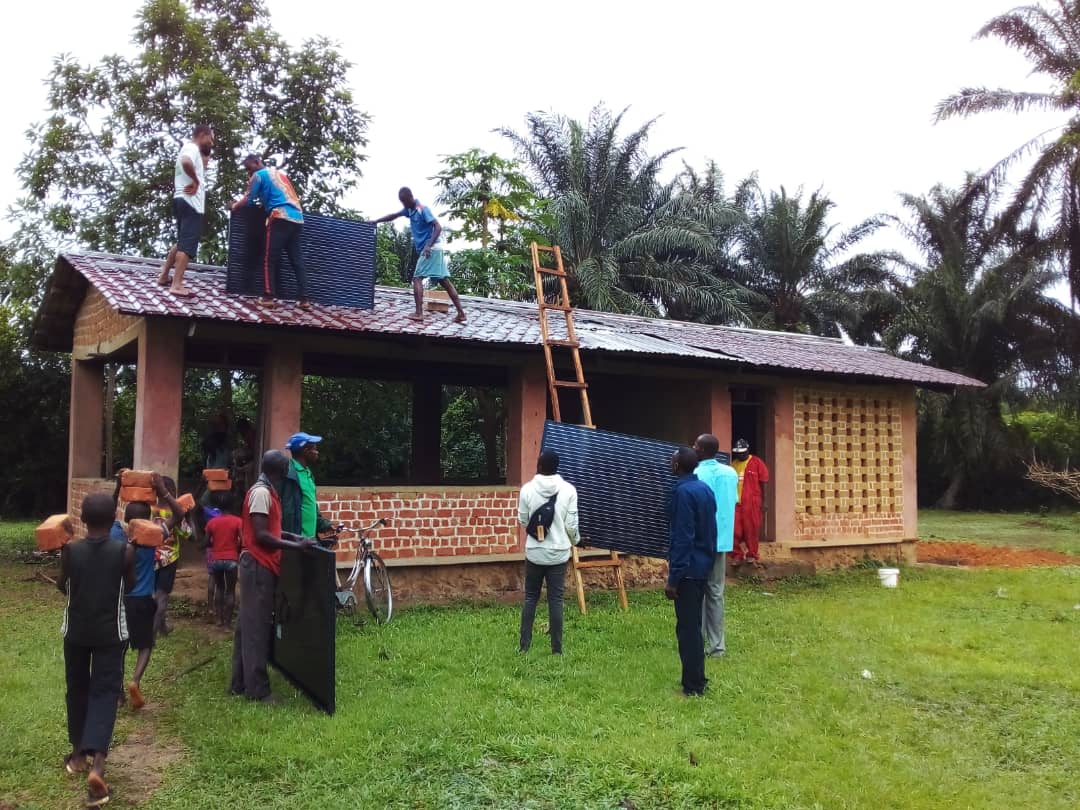 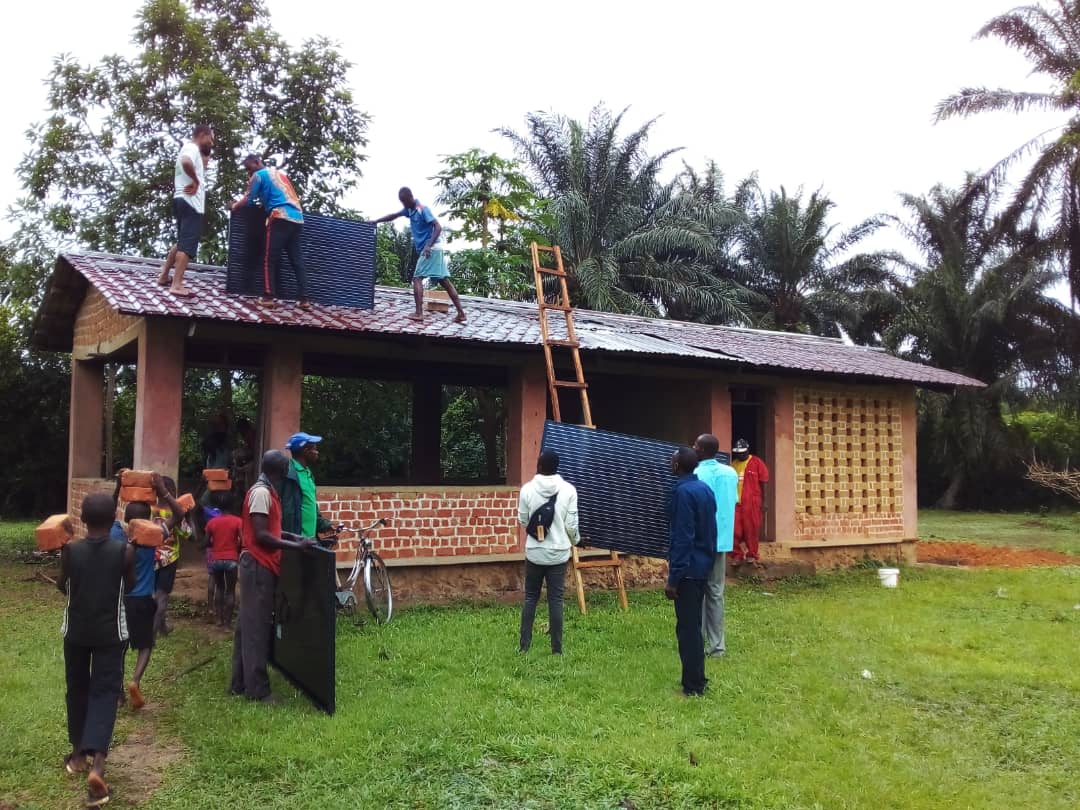 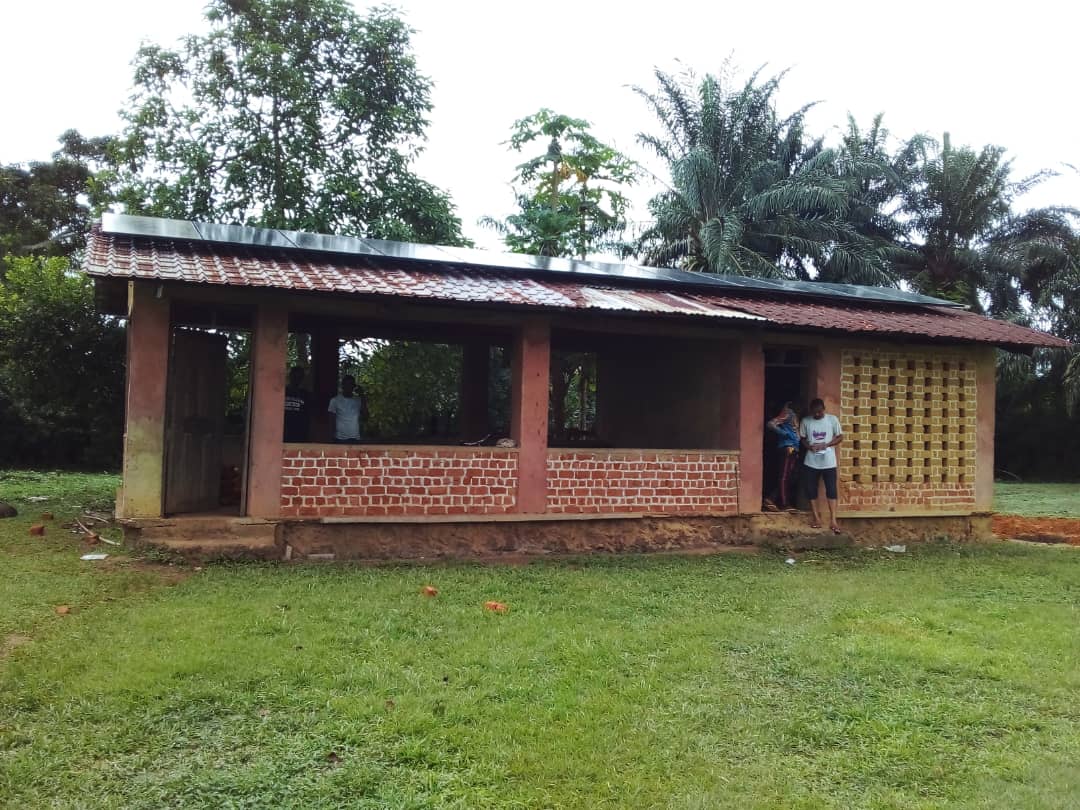 Placement terminé
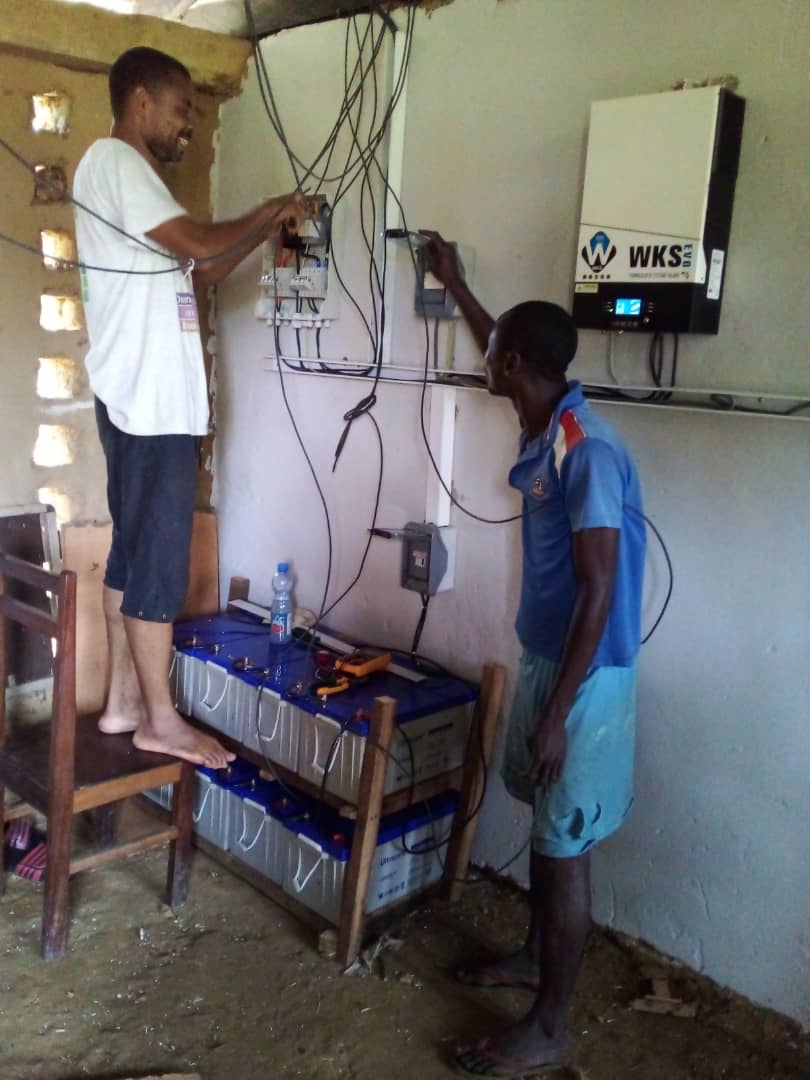 Liaison panneaux et circuit électrique. 
Placement de l’onduleur et des batteries
Formation d’un technicien sur place.
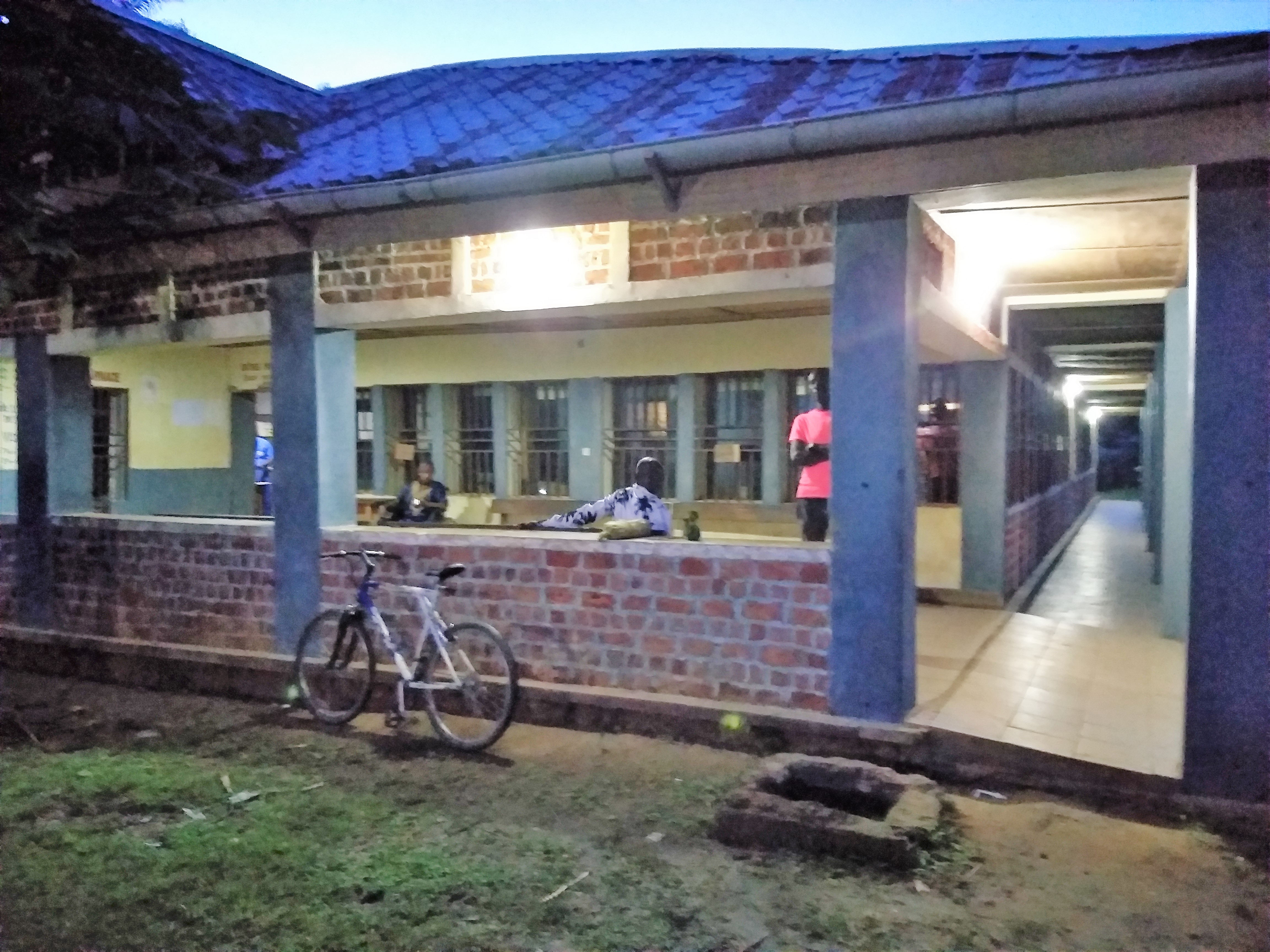 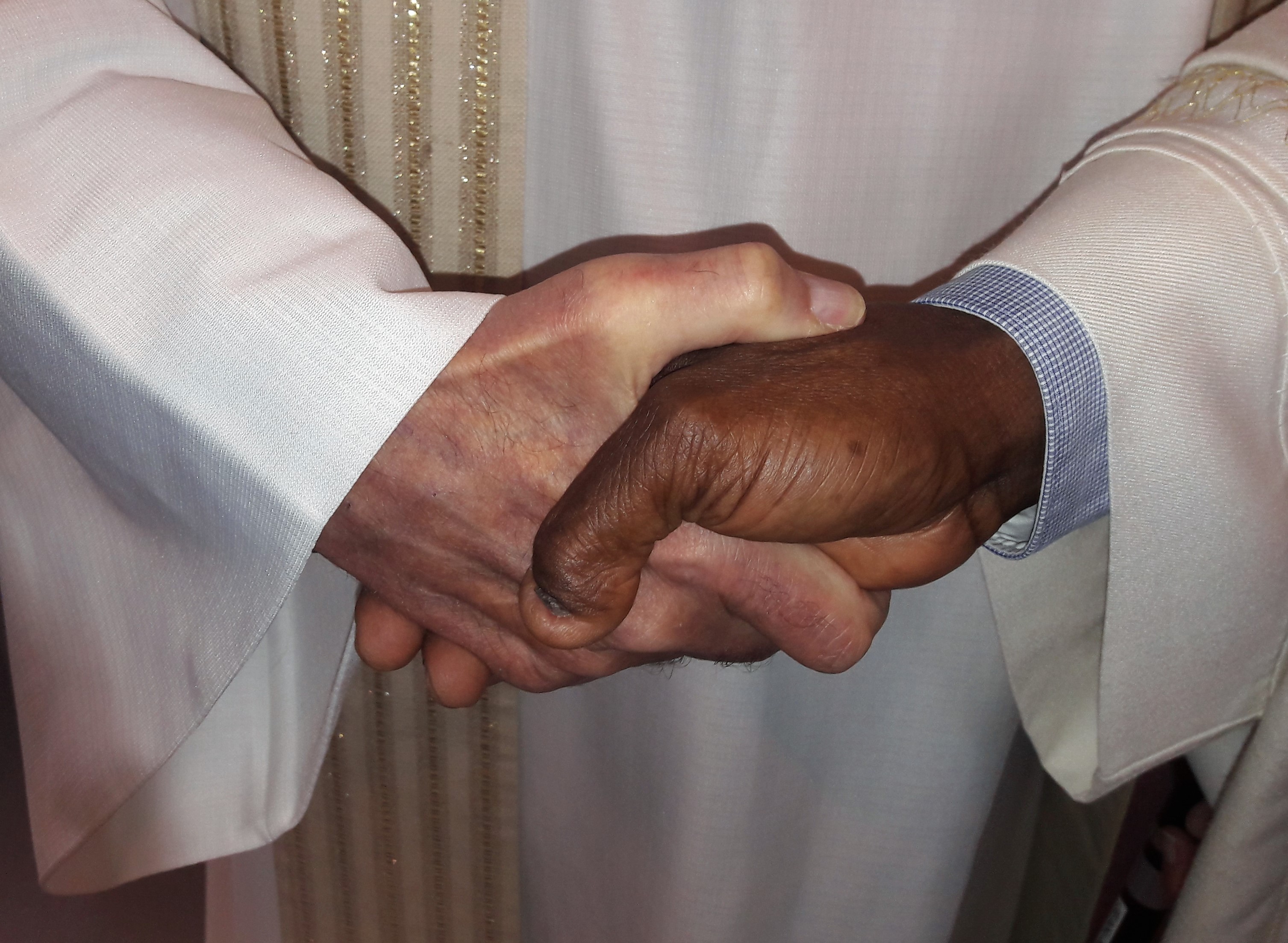 Un remerciement très chaleureux à tous les bénévoles et généreux donateurs qui ont contribués à la réussite de ce superbe projet